সবাইকে শুভেচ্ছ
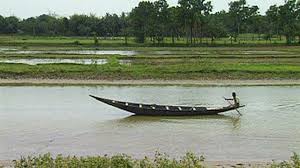 পরিচিতি
শিক্ষক-পরিচিতি
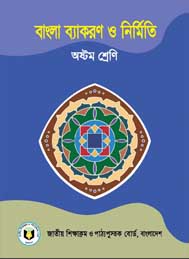 পাঠ-পরিচিতি
নিমাই চন্দ্র মন্ডল,
সহকারী শিক্ষক,
পলাশী মাধ্যমিক বিদ্যালয়,
রোহিতা,মনিরামপুর,যশোর।
শ্রেণি : অষ্টম  
বিষয় : বাংলা ২য় পত্র,
সময় : ৪৫ মিনিট      
তারিখ : ২৩-৪-২০২০ ইং
পাঠ শিরোনামঃ
‘’সমাস’’
শিখনফল
এই পাঠ শেষে শিক্ষার্থীরা--
১।  সমাস কী তা বলতে  পারবে ।
২।   সমাসের  প্রকারভেদ   ব্যাখ্যা করতে পারবে।
৩।    বিভিন্ন প্রকার  সমাসের উদাহরণ দিতে  পারবে।
সমাস শব্দের অর্থঃসংক্ষেপনমিলনএকাধিক পদের এক পদীকরণ।
অর্থ সম্বন্দ্ব আছে এমন একাধিক শব্দের এক সাথে যুক্ত হয়ে শব্দ গঠনের প্রক্রিয়াকে সমাস বলে।
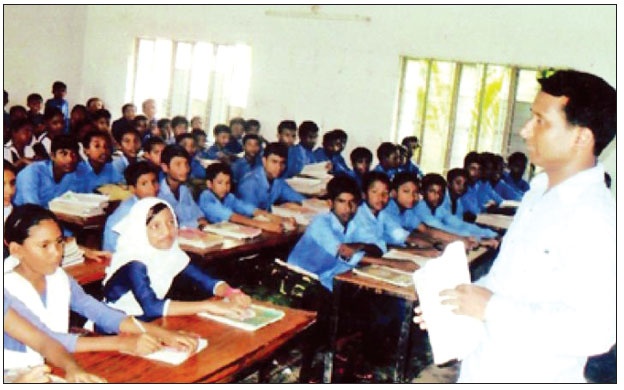 1।সমাস প্রধানত ছয় প্রকারঃ
1। দ্বন্দ্ব
২। দ্বিগু
৩। কর্মধারয়
৪। বহুব্রীহি
৫। তৎপুরুষ ও
৬। অব্যয়ীভাব।
দ্বন্দ্ব
২।দ্বিগু
৩।কর্মধারয়
৪বহুব্রীহি
৫।তৎপুরুষ ও
৬।অব্যয়ীভাব।

৪বহুব্রীহি
৫।তৎপুরুষ ও
৬।অব্যয়ীভাব।
দ্বন্দ্ব সমাসঃ
যে সমাসে প্রতেকটি সমস্যমান পদের অর্থের প্রাধান্য থাকে তাকে দ্বন্দ্ব সমাস বলে।
দ্বন্দ্ব সমাস চেনার উপায়ঃ
ব্যাসবাক্যের মাঝখানে ও থাকবে।
দ্বন্দ্ব সমাসের উদাহরণ
মা-বাপ = মা ও বাপ       
  জমা-খরাচ = জমা ও খরচ
ছোট-বড় = ছোট ও বড়
হাত-পা = হাত ও পা
হাট-বাজার = হাট ও বাজার
একক কাজ
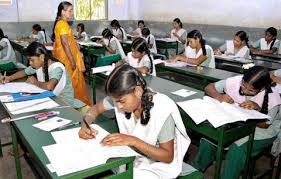 সমাস নির্ণায় করো :
১, দোয়াত-কলম,
২, তাল-তমাল,
উত্তর : 
১, দোয়াত ও কলম = দোয়াত-কলম।  
২, তাল ও তমাল = তাল-তমাল।
দ্বিগু সমাসঃ
মিলন অর্থে সংখ্যা বাচক শব্দের সাথে বিশেষ্য পদের যে সমাস হয় তাকে দ্বিগু সমাস বলে।
দ্বিগু সমাস চেনার উপায়ঃ
ব্যাসবাক্যের শেষে সমাহার শব্দ থাকবে।
দ্বিগু সমাসের উদাহরণ
শতাব্দী = শত অব্দের সমাহার
তেপায়া = তিন পায়ার সমাহার
চৌরাস্তা = চার রাস্তার সমাহার
জোড়ায় কাজ
সমাস নির্ণয় করো :
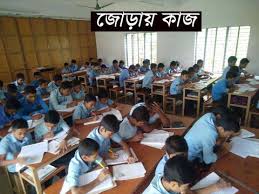 ১, ত্রিকাল,
উত্তর  :
১, তিন কালের সমাহার = ত্রিকাল।
মূল্যায়ণ
১, শত অব্দের সমাহার = শতাব্দী।
১, শতাব্দী,
২, মাতাপিতা,
২, মাতা ও পিতা = মাতাপিতা।
৩, মাসি-পিসি,
৩, মাসি ও পিসি = মাসি-পিসি।
বাড়ির কাজ
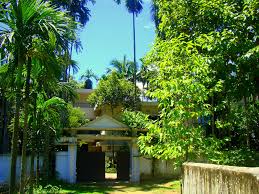 সবাই আলোচ্য দ্বন্দ্ব ও দ্বিগু সমাসের উদাহরণ গুলো শিখে ও লিখে আনবে।
সবাইকে ধন্যবাদ
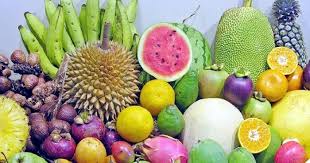